When he was alone, the Twelve and the others around him asked him about the parables. 11 He told them, “The secret of the kingdom of God has been given to you . . .”
20 - like seed sown on good soil, [they] hear the word, accept it, and produce a crop—some thirty, some sixty, some a hundred times what was sown.”
Though when the sower sowed
The winged fowls took part,
part fell in thorn and never turned to corn
part found no root upon the flinty road –Christ at all hazards fruit hath shewed . . . 

GM Hopkins
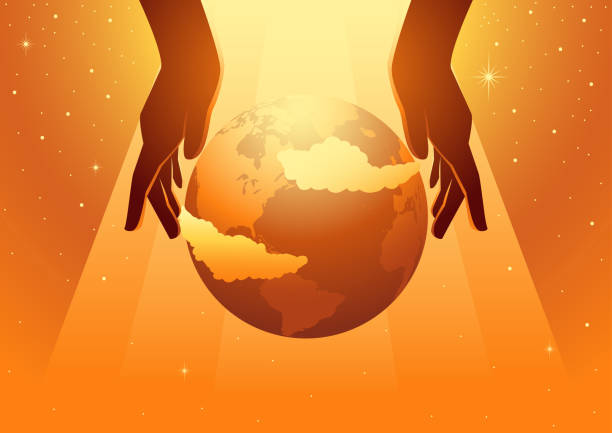 Made in God’s image
to live in loving communion with our Maker,
we are appointed earthkeepers and caretakers to tend the earth, enjoy it,
and love our neighbors.
God uses our skills
for the unfolding and well-being of his world
so that creation and all who live in it may flourish.
The Kingdom of God:
is catholic, not parochial
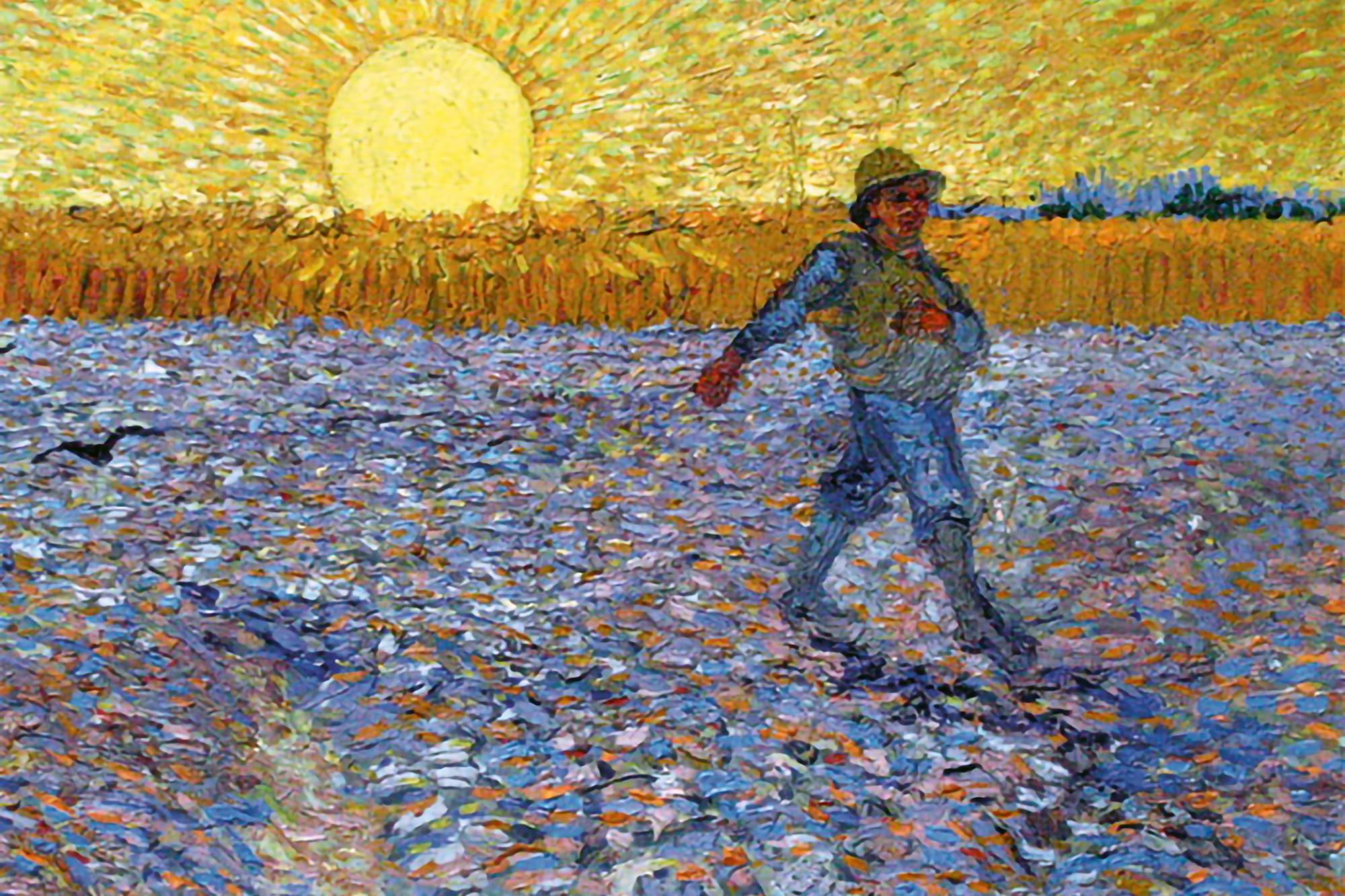 “There is not a square inch in the whole domain of our human existence 
over which Christ, who is Sovereign over all, does not cry, Mine!”

- Abraham Kuyper
The Kingdom of God:
is catholic, not parochial
is a mystery and not manipulated by human means
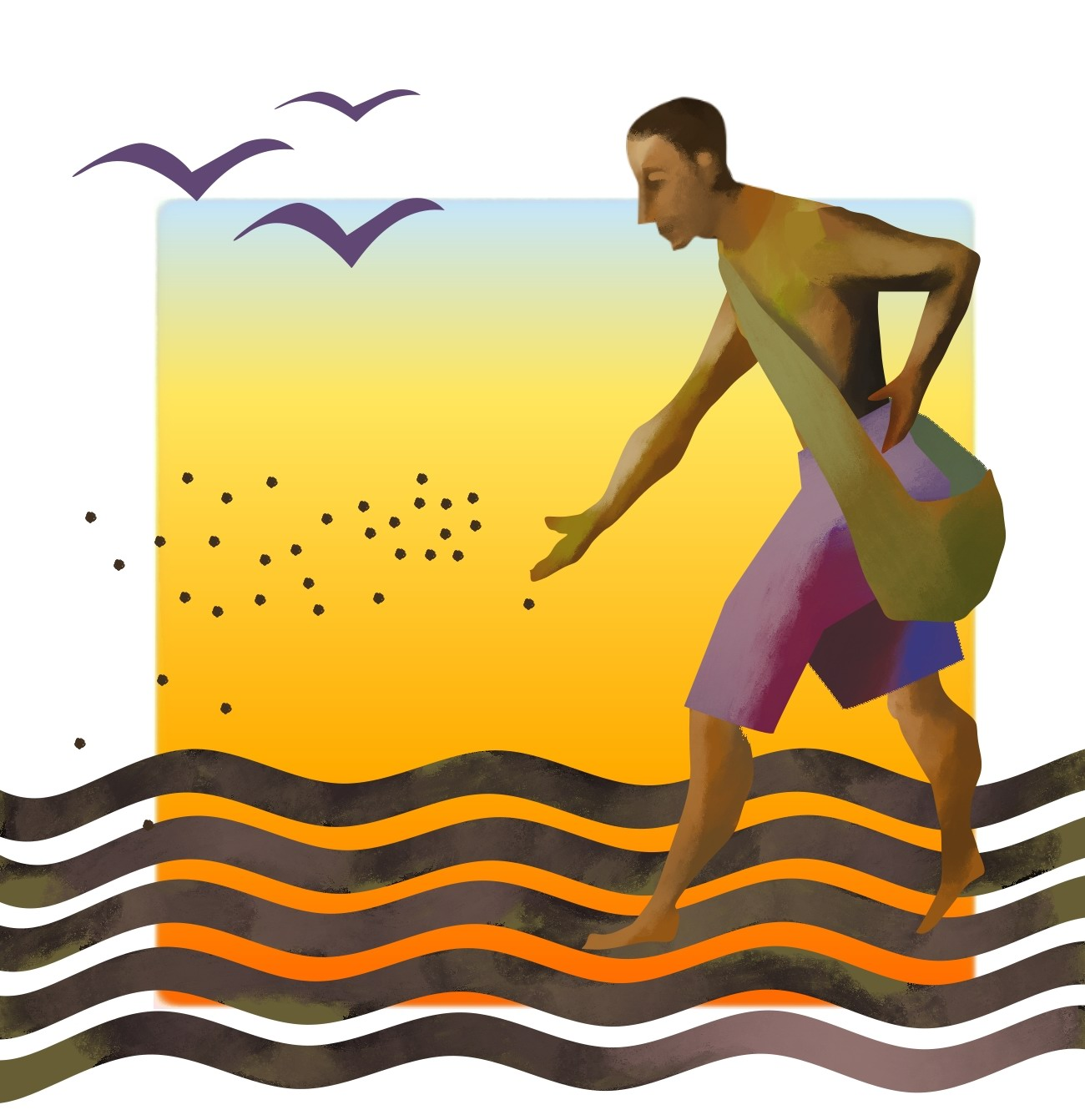 The Kingdom of God:
is catholic, not parochial
is a mystery and not manipulated by human means

It came up, grew and produced a crop, some multiplying thirty, some sixty, some a hundred times.
The Kingdom of God:
is catholic, not parochial
is a mystery and not manipulated by human means

Kingdom mysteries – to believe we win by losing our very selves! To believe that love is everything! To believe that power is great danger, wealth slavery, comfortable life a misfortune! It is not easy.
The Kingdom of God:
is catholic, not parochial
is a mystery and not manipulated by human means

Whether we like it or not, asking is the rule of the Kingdom.
 - Charles Spurgeon
The Kingdom of God:
is catholic, not parochial
is a mystery and not manipulated by human means
is actually present, not virtually present
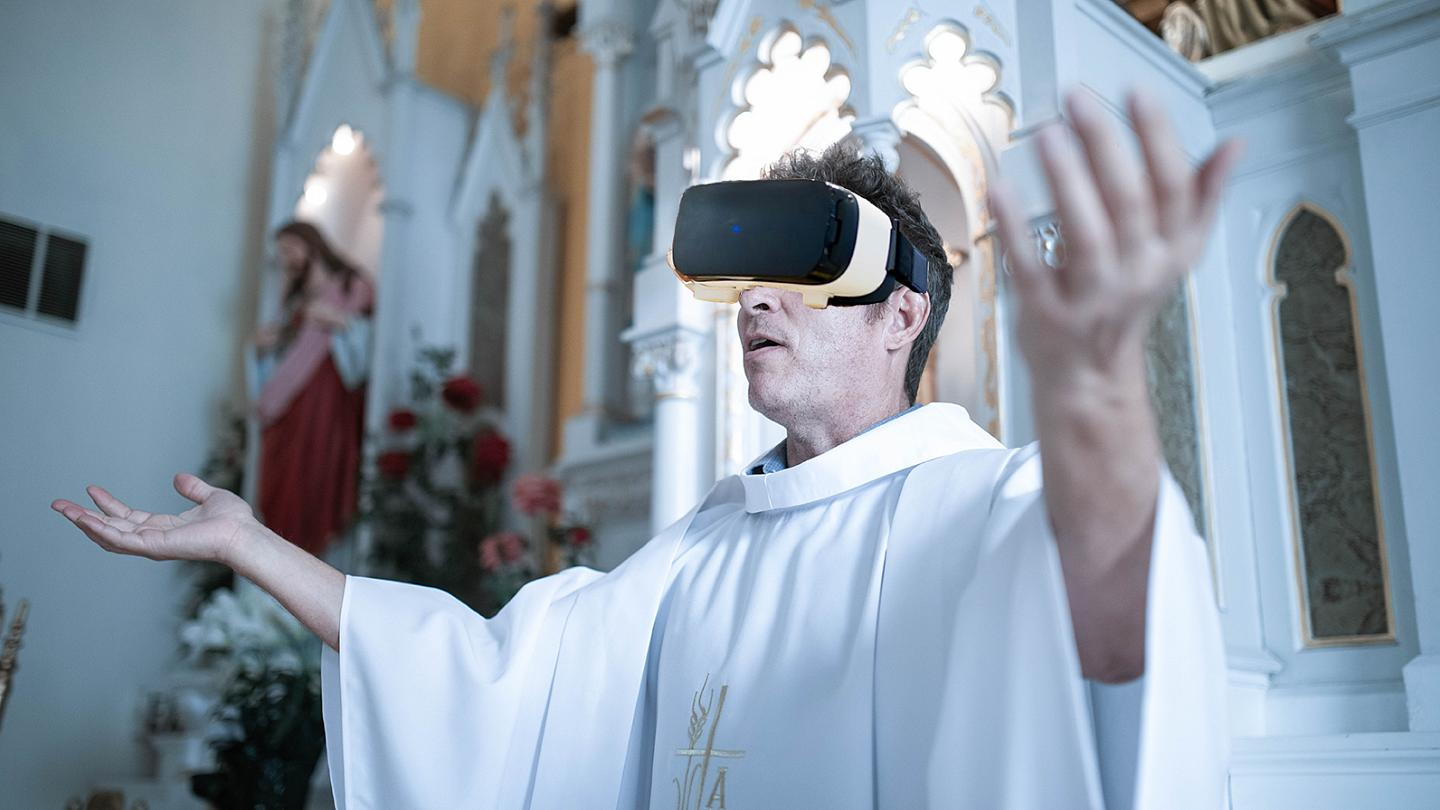 “God really meant it when He said, 
'Seek FIRST the kingdom of God.'”

 “The restoration in Christ of creation and the coming of the kingdom of God are one and the same.”
“God’s sovereign rule extends over all of our lives. All of the cultural spheres 
are before the face of God.” 

- Abraham Kuyper
The Kingdom of God:
is catholic, not parochial
is a mystery and not manipulated by human means
is actually present, not virtually present
demands a response
Mark 1:15 - The time has come,” he said. “The kingdom of God has come near. Repent and believe the good news!”
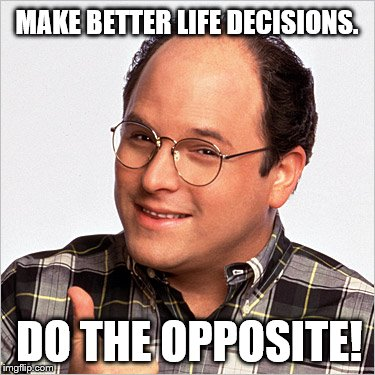 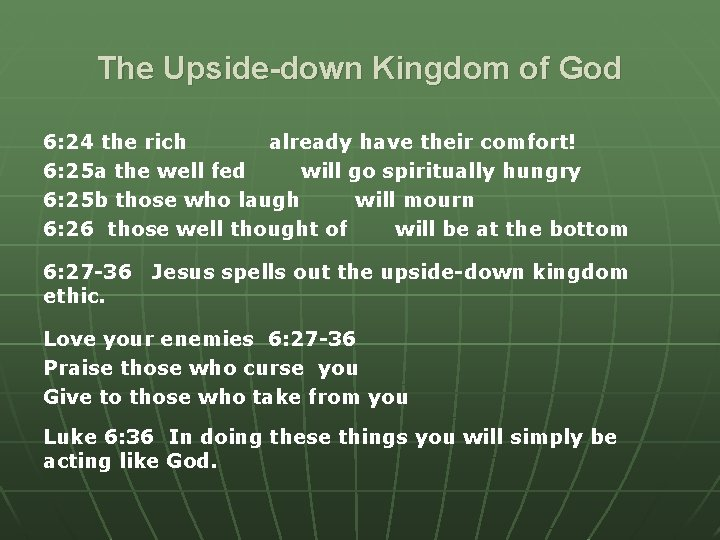 Matthew 18:3: 
“I tell you the truth, unless you change 
and become like little children, 
you will never enter the kingdom of heaven.”